RIBAC-Rede Intermunicipal de Bibliotecas do Alentejo Central
“Ler e Crescer em Família”
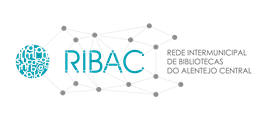 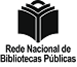 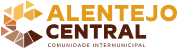 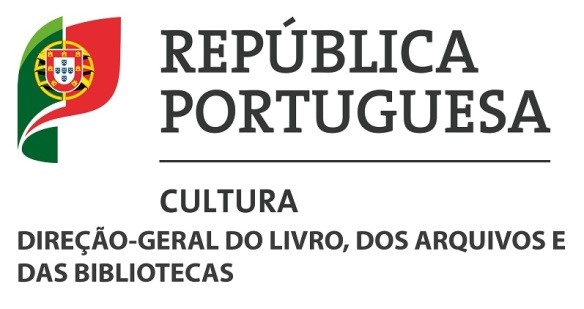 Despacho 9526/2019
22 outubro 2019
Ler e crescer em família
Objetivos
*Acrescentar valor à coleção;*Melhorar os serviços prestados e incorporar novos serviços;*Desenvolver novas ferramentas de ação biblioteca/família;*Desenvolver um programa intermunicipal de promoção das leituras e das literacias;*Capacitar os trabalhadores afetos às bibliotecas da RIBAC em áreas tradicionais e não tradicionais de biblioteca;
PADES  Programa de Apoio ao Desenvolvimento de Serviços em Bibliotecas
Coleção
TIC’S
TIC’sKOHA
TIC’sAgregador de Catálogos
www.ribac.cimac.pt
Formação Profissional                         Número de Ações de Formação
Formação Profissional                         Número de Formandos
Ações de Promoção de Leitura e das LiteraciasNúmero de Atividades Realizadas
Ações de Promoção de Leitura e das LiteraciasNúmero de participantes
TIC’sNúmero de utilizadores nos computadores com acesso à Internet
Formação Profissional
Formação específica na área de Bibliotecas Curso de Introdução às Técnicas Documentais -  4 meses – Bibliotecas de Reguengos de Monsaraz e Vendas Novas
Workshop “Inteligência Emocional” 
Formação Sistema Integrado de Gestão Documental - KOHA
Ações de Promoção de Leitura e das Literacias
Cl@c
Torneio de Jogos de Tabuleiro
Prata da Casa em Andanças
I Encontro da Rede Intermunicipal de Bibliotecas do Alentejo Central “Tornar Visível o Invisível” 24 novembro 2022, na Biblioteca Almeida Faria em Montemor-o-Novo
II Encontro da Rede Intermunicipal de Bibliotecas do Alentejo Central “A Biblioteca é uma Arma?”17 de outubro de 2024, Auditório Municipal de Portel
Novos utilizadores
Análise SWOT “Ler e Crescer em Família”
Em janeiro de 2023 a RIBAC foi distinguida pelo IPAV como Prática Promissora de Colaboração 
https://www.youtube.com/watch?v=LC6wNfOJQgE
OBRIGADA!
ribac@cimac.pt